Проект «Мы благодарны Вам – учителя!»
Выполнили:
Зубков Григорий
Бочарова Валерия
Поварич Софья
Волонтеры отряда «Кто, если не мы»
МКУДО  Центр внешкольной 
работы Выгоничского района 
Брянской области
Руководитель: Поварич Г.В.
Методист МКУДО ЦВР Выгоничского района
Учитель работает над самой ответственной задачей — он формирует человека.

   М. И. Калинин
География проекта
Сельские поселения Выгоничского района
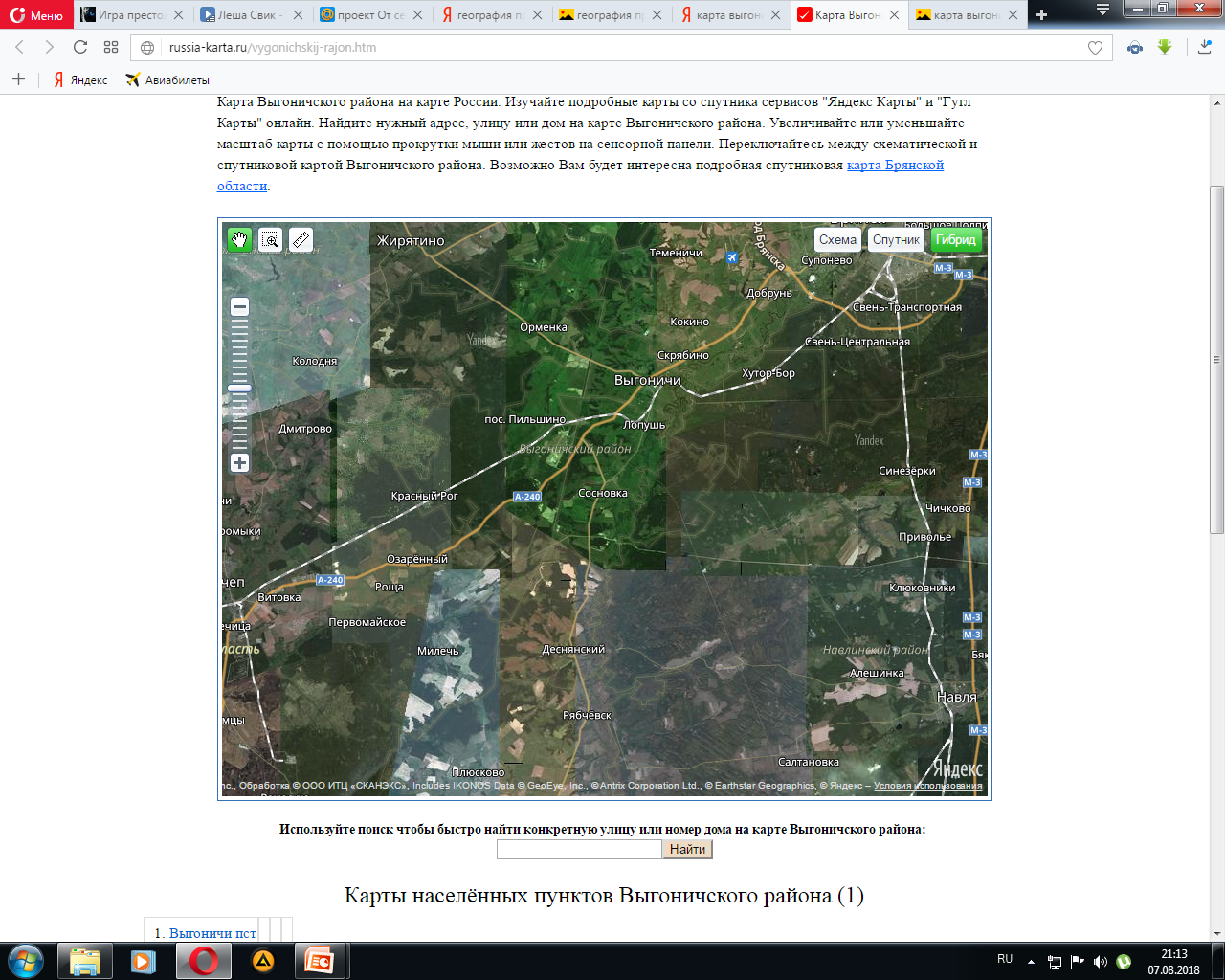 Краткая аннотация
С 1 января 2018 года в Выгоничском районе дан старт волонтерскому проекту «Мы благодарны Вам – учителя!». Волонтеры собирают сведения об
учителях, когда-либо работавших в учреждениях образования, посещают учителей , узнают о проблемах и необходимой им помощи.
В ходе проведения проекта ветераны педагогического труда нашего района не останутся без внимания: к каждому празднику получат поздравления, будут приглашены на школьные и районные мероприятия, им будет оказана посильная шефская помощь.
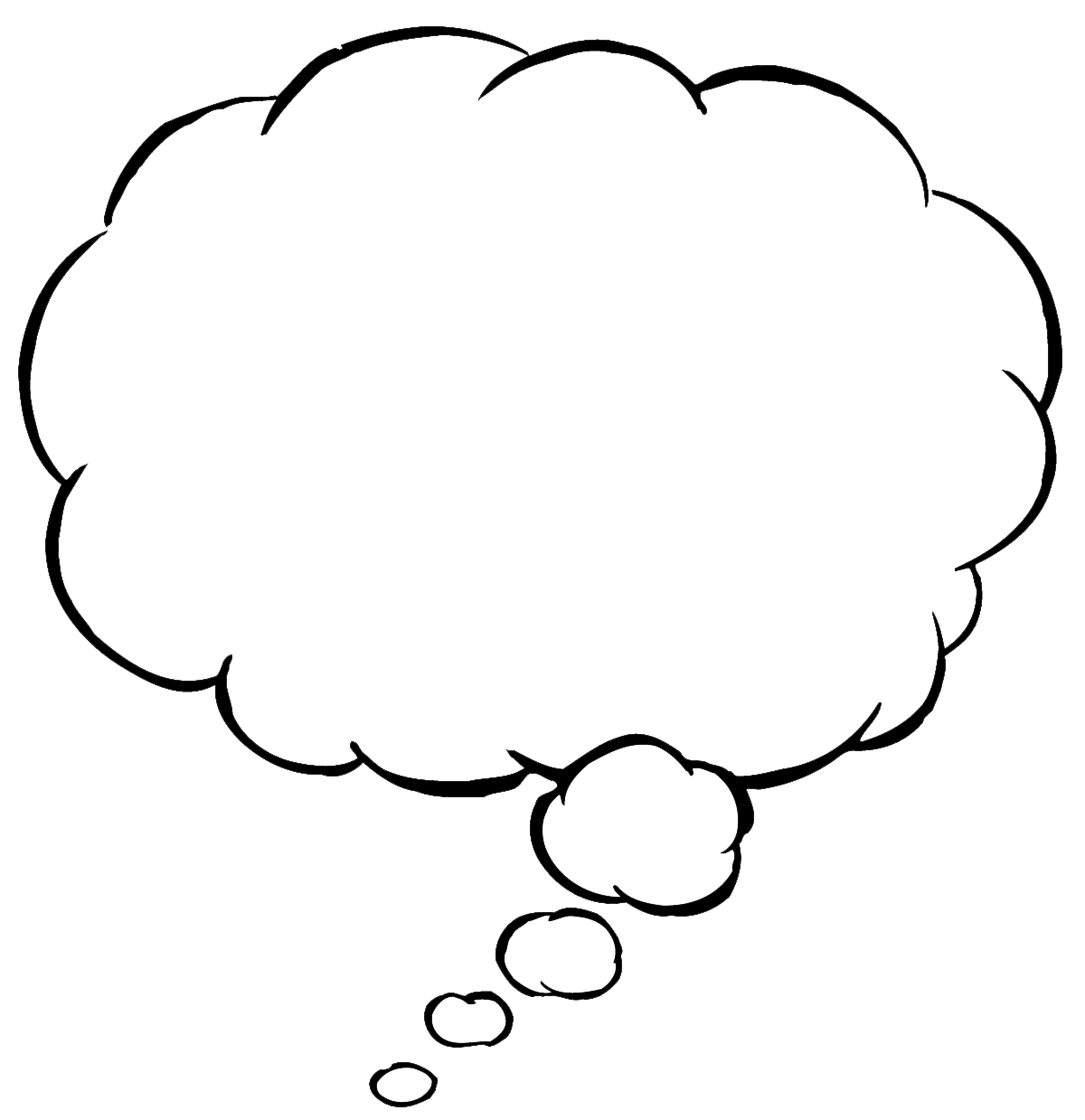 Проблема
Как часто мы забываем
 тех учителей, которые в разные годы работали в учреждениях образования нашего района. У каждого из нас в жизни есть свой Учитель с большой буквы – тот, кто мудростью, душевной щедростью, глубокими знаниями помог познать свой внутренний мир, сделал его богаче, научил строить будущее
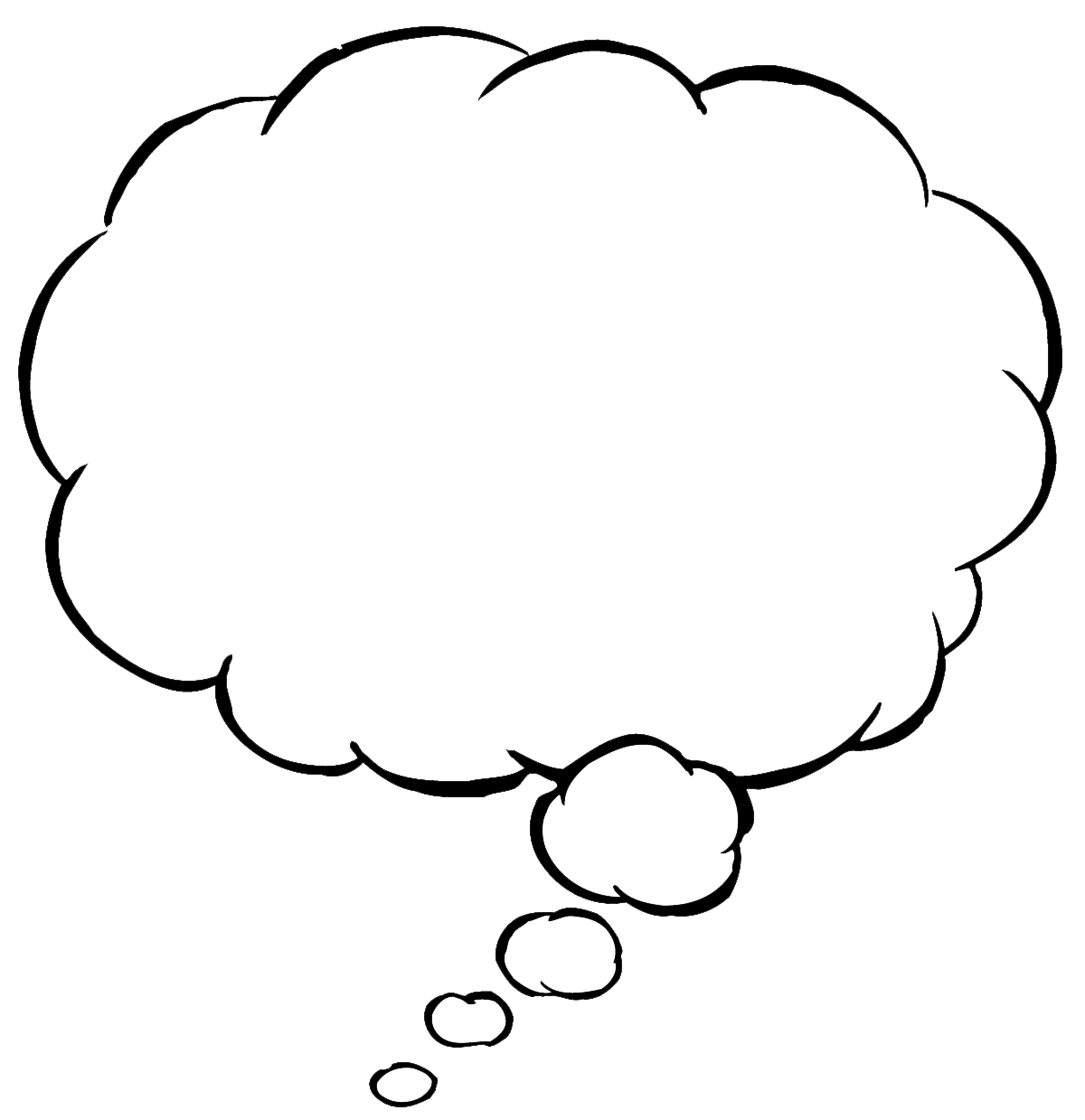 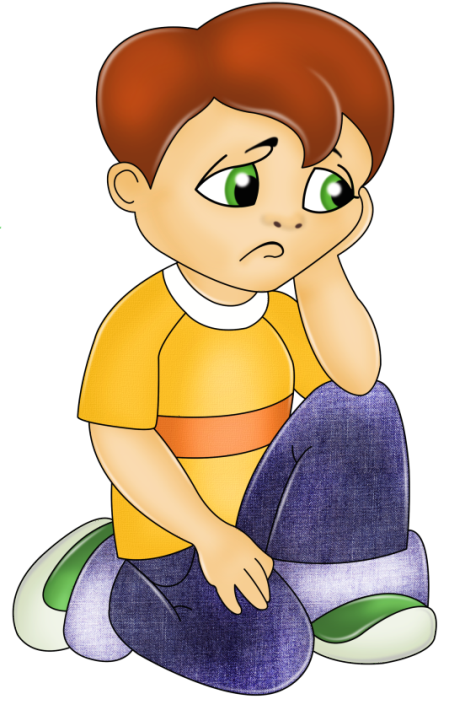 Целевая аудитория проекта
Учителя, когда-либо работавшие в учреждениях образования Выгоничского района
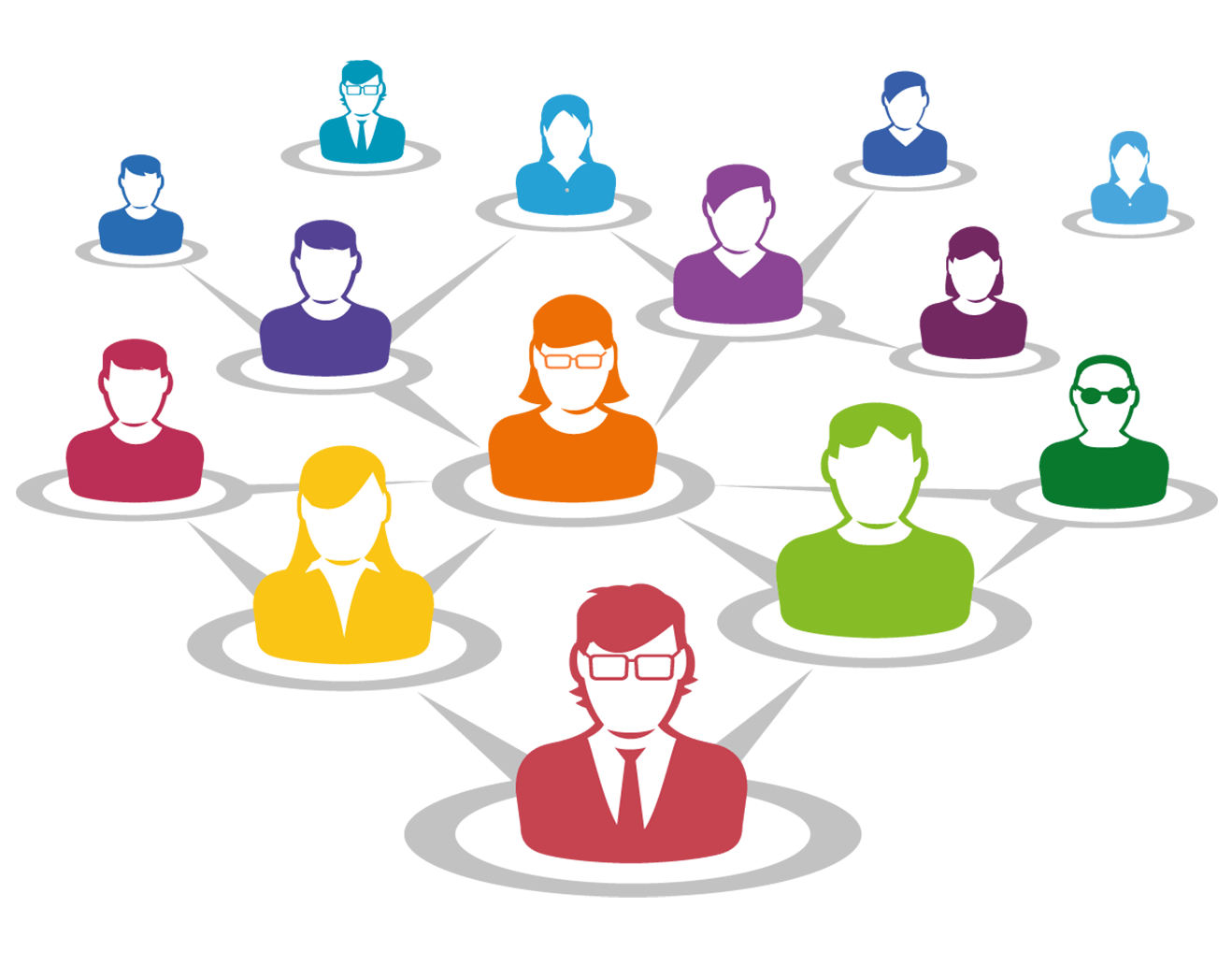 Цели 
проекта
Привлечь внимание детей и подростков к проблеме сохранения памяти о тех, кто посвятил свою жизнь воспитанию подрастающего поколения
Оказание посильной помощи ветеранам педагогического труда
Организация постоянного тесного сотрудничества с педагогами, когда-либо работавшими в учреждениях образования Выгоничского района, в форме участия в совместных школьных и внеклассных мероприятиях, праздниках
Задачи 
проекта
Формирования ценностных установок - «создадим приятное настроение себе и учителям»
Развитие творческой поисковой активности, самостоятельности учеников
Приобретение детьми определенных трудовых и коммуникативных умений и навыков
Формирование уважительного отношения к профессии педагога
Методы реализации
Формирование банка данных о ветеранах педагогического труда Выгоничского района; 
Создание в школьных музеях экспозиций, посвященных ветеранам педагогического труда;
Проведение мастер-классов в сельских школах по обучению изготовления подарков учителям;
Работа мастерской «Фантазеры» по изготовлению подарков для поздравления учителей.
Ожидаемый результат
Будет собран банк данных и оформлены экспозиции в школьных музеях, посвященные ветеранам педагогического труда;
Ни один из ветеранов педагогического труда не останется без внимания волонтеров и учащихся школ, будет налажено постоянное их взаимодействие и общение на классных часах, общешкольных и внешкольных  мероприятиях;
Привлечение ветеранов педагогического  труда к профориентационной работе, формирование у подрастающего поколения  уважительного отношения к профессии педагога;
Реализация детского творчества и таланта через изготовление подарков учителям и дальнейшего их вручения в праздничные мероприятия.
Этапы работы над проектом
Продукт проектной деятельности
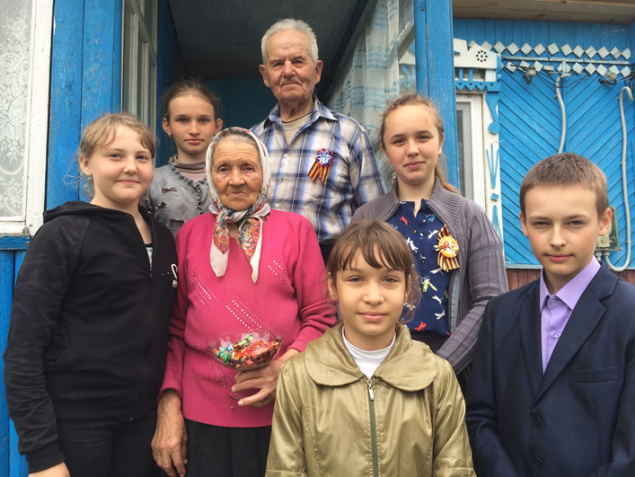 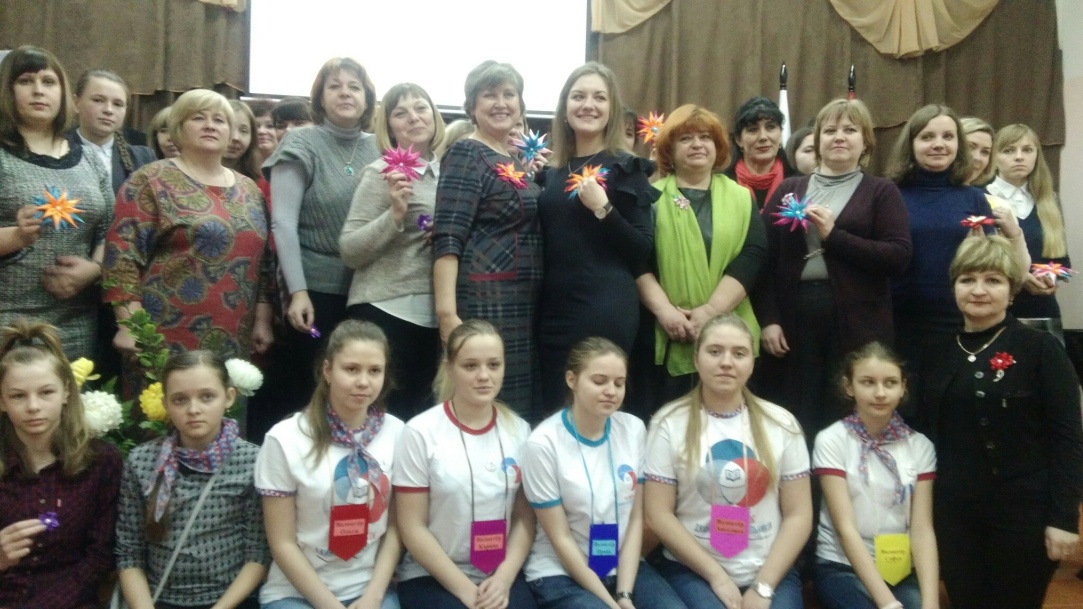 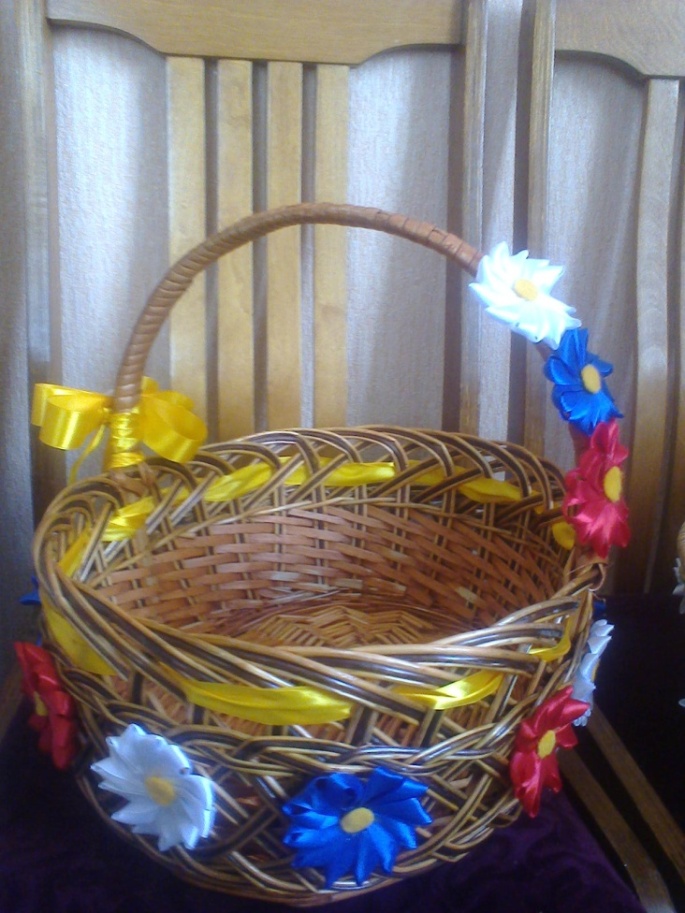 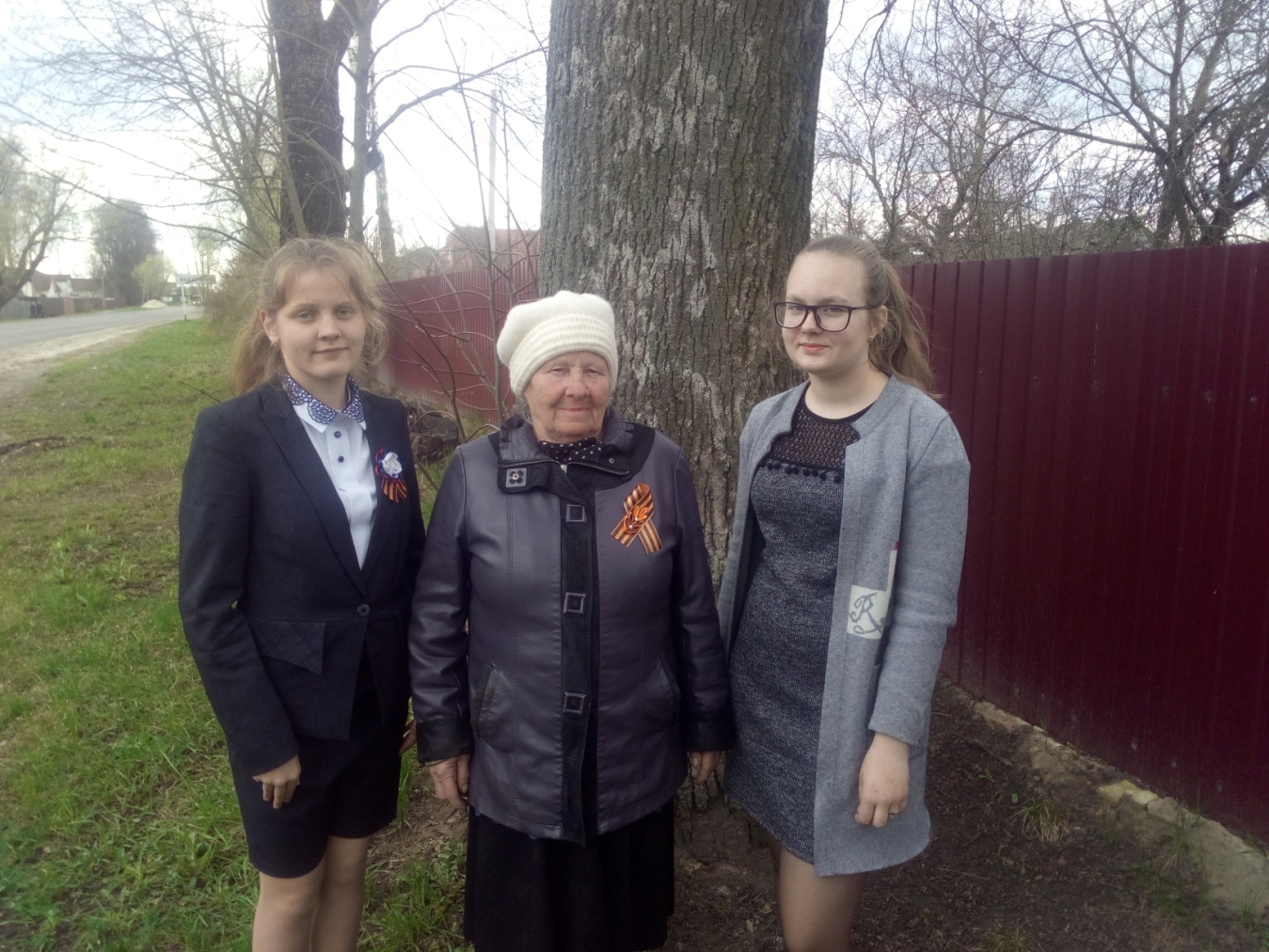 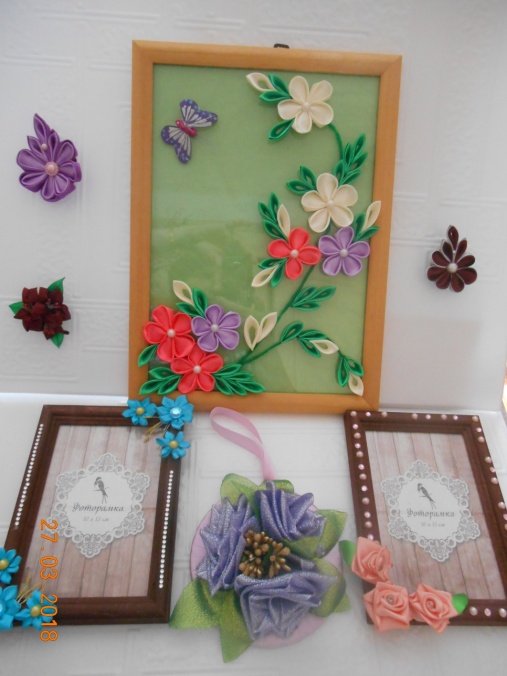 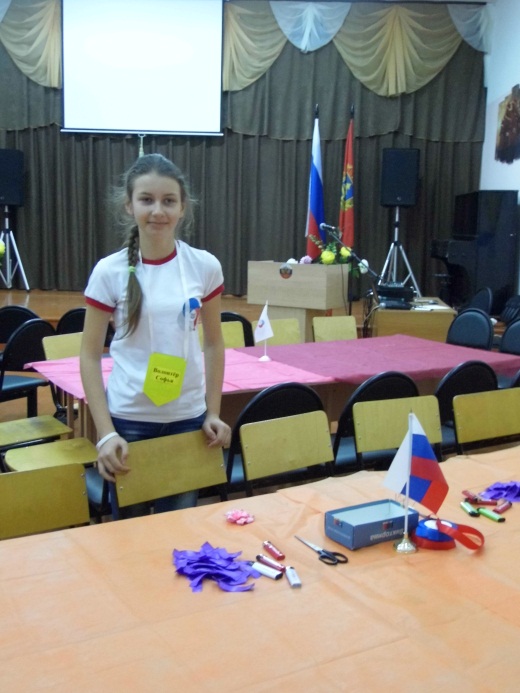 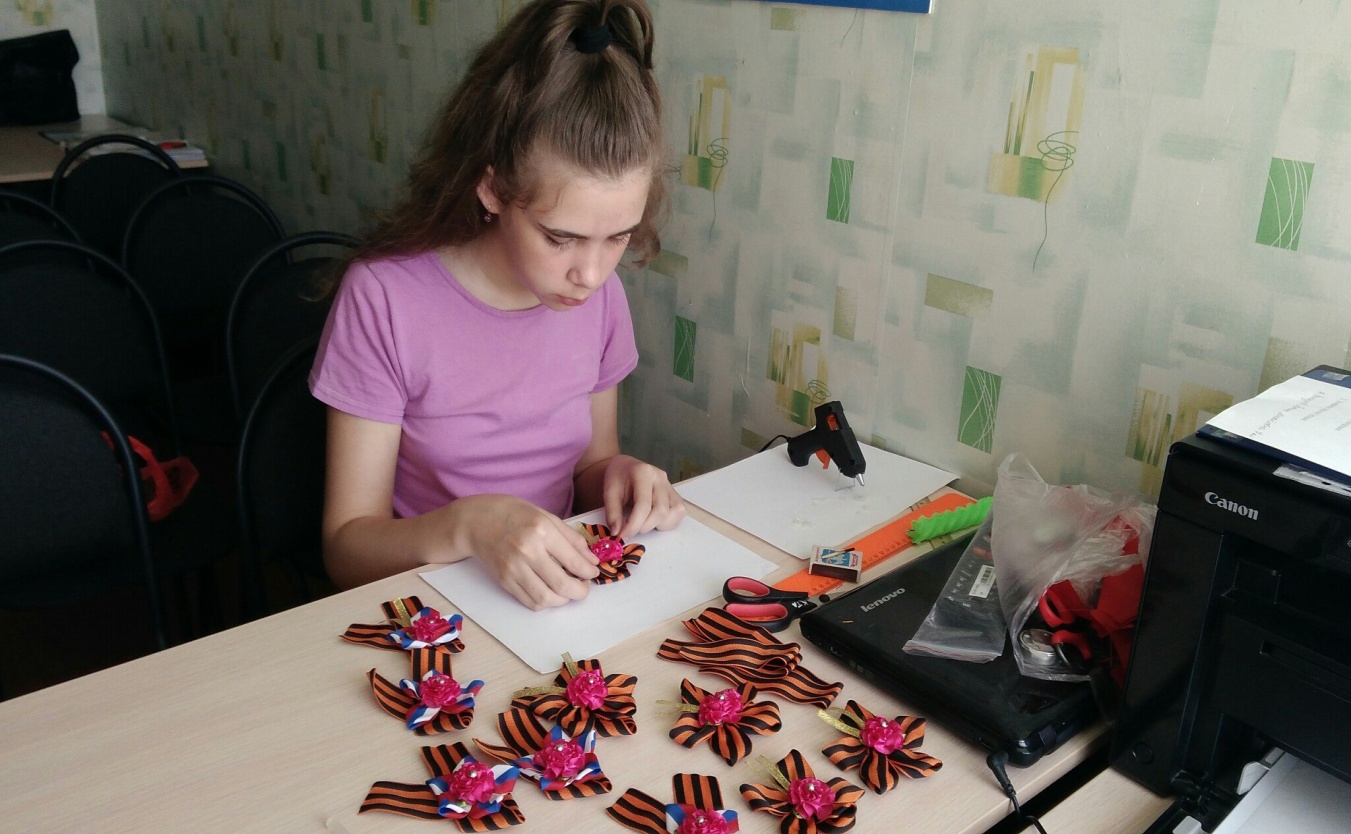 Фактические результаты
Ко дню учителя 2018 года:
Изучены школьные и районный архивы, в которых указаны педагогические работники, работавшие в Выгоничском районе;
Волонтеры и школьники посетили ветеранов педагогического труда и выяснили, в какой помощи они нуждаются;
Во всех районных школах проведены мастер-классы, организованные волонтерами, по изготовлению подарков учителям; 
Изготовлены подарки всем ветеранам педагогического труда;
Привлечено внимание детей и подростков к проблеме сохранения памяти о тех, кто посвятил свою жизнь воспитанию подрастающего поколения;
Повысилась творческая и социальная активность детей.